Eviction 101
October 24, 2024
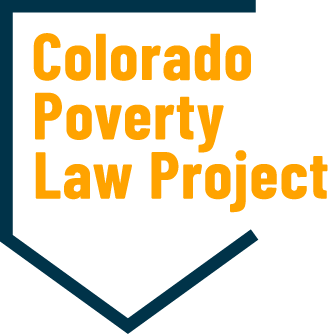 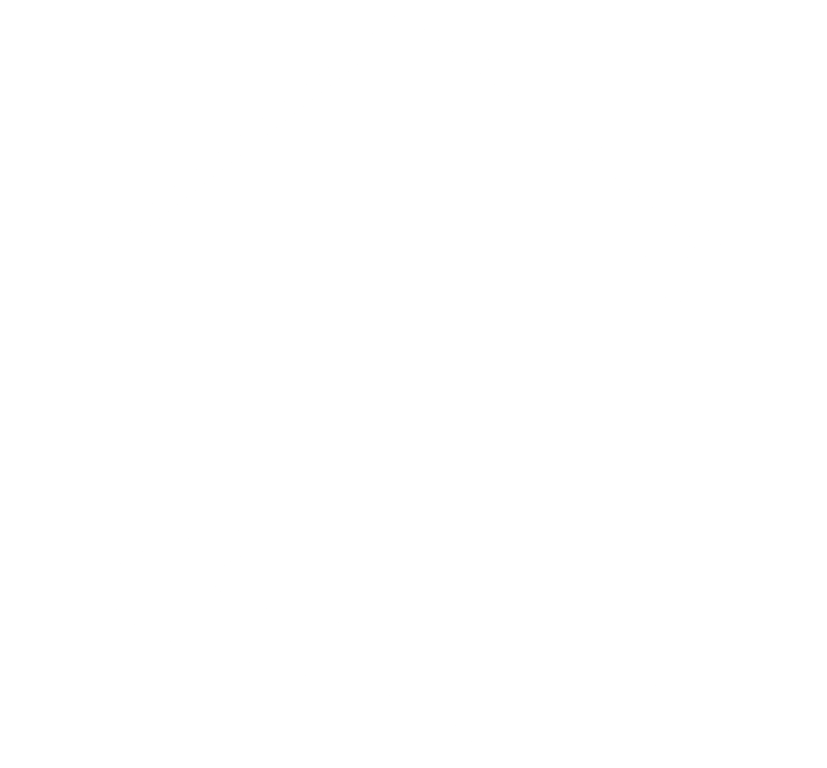 Colorado Poverty Law Project
Mission: The Colorado Poverty Law Project's mission is to prevent homelessness through legal representation, education, and advocacy.


​Vision: We believe that no one should become homeless for lack of access to housing justice.
This presentation provides general legal information about Colorado landlord-tenant law for educational purposes and is not legal advice specific to any situation or case.

If you have a legal claim or issue or have questions about a situation and the relevant legal rights - contact an attorney
Disclaimer:
CPLP Services + 
How to Get Help
Individual Services and Legal Support for Tenants


Fill out our online intake form at: 

copovertylawproject.org > “Get Help”
Individual Legal Services: CPLP provides consultation, technical assistance and/or direct representation to tenants in tenant/landlord matters.

Legal Clinic: Denver County Court legal clinic: Mon. - Fri. 8AM - 12PM, Rm. 163.
 
Priority areas include: eviction defense, mobile home owners, young adults, and fair housing.
Systemic Advocacy
Community Presentations: CPLP provides presentations on tenants’ rights to tenants, service providers, attorneys, and other community members.

Self-Advocacy Tools: CPLP develops and provides written guides and KYR materials to tenants to help empower them to engage in self-advocacy. 

Policy Advocacy: CPLP advocates for larger systemic change to strengthen tenants’ rights and access to housing justice.
The Eviction Process
Steps in the Eviction Process
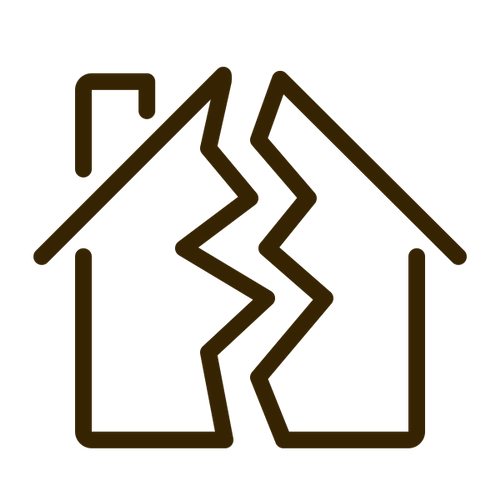 Step 1: Lease violation + Notice


Step 2: Tenant receives a Summons & Complaint to appear in court.


Step 3: Return Date:  tenant files an Answer, counterclaims, and/or motion to dismiss,  or signs a stipulation with landlord’s lawyer.


Step 4: Trial on the merits


Step 5: Judgment and writ of restitution are entered or case is dismissed
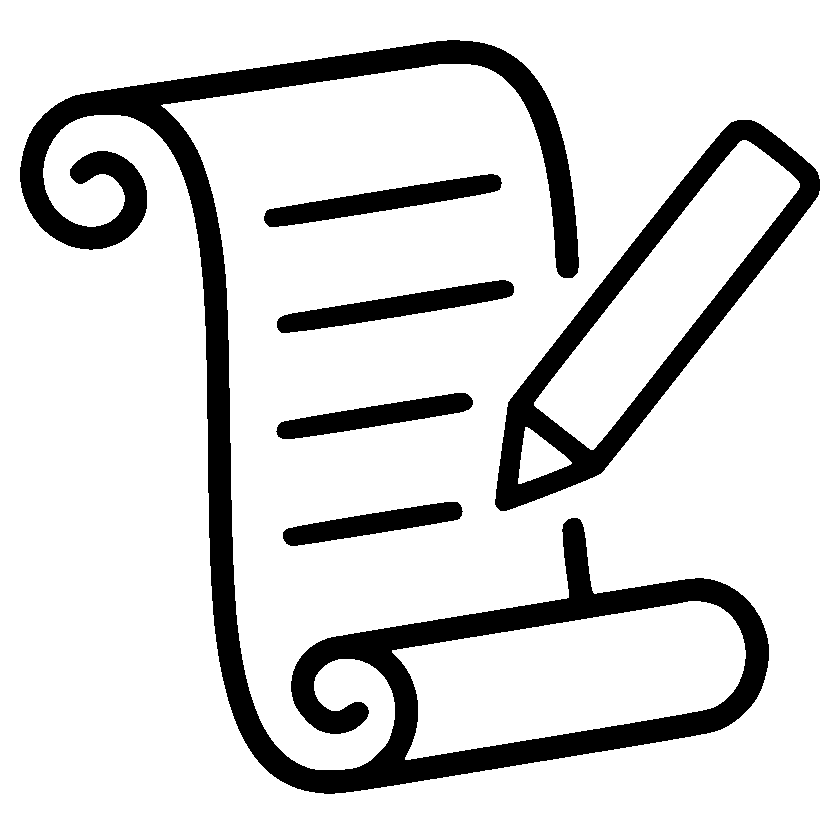 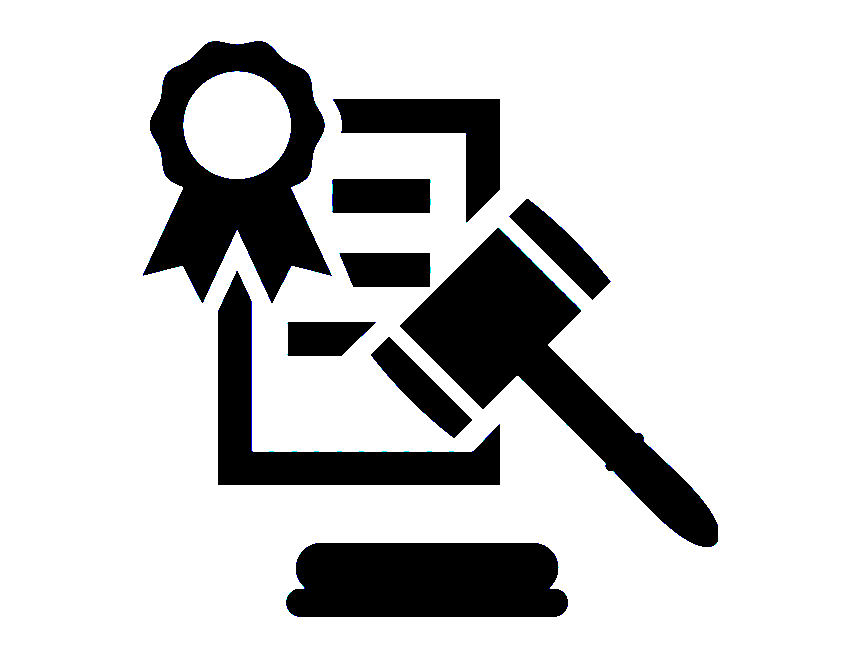 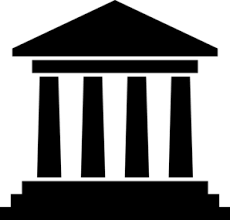 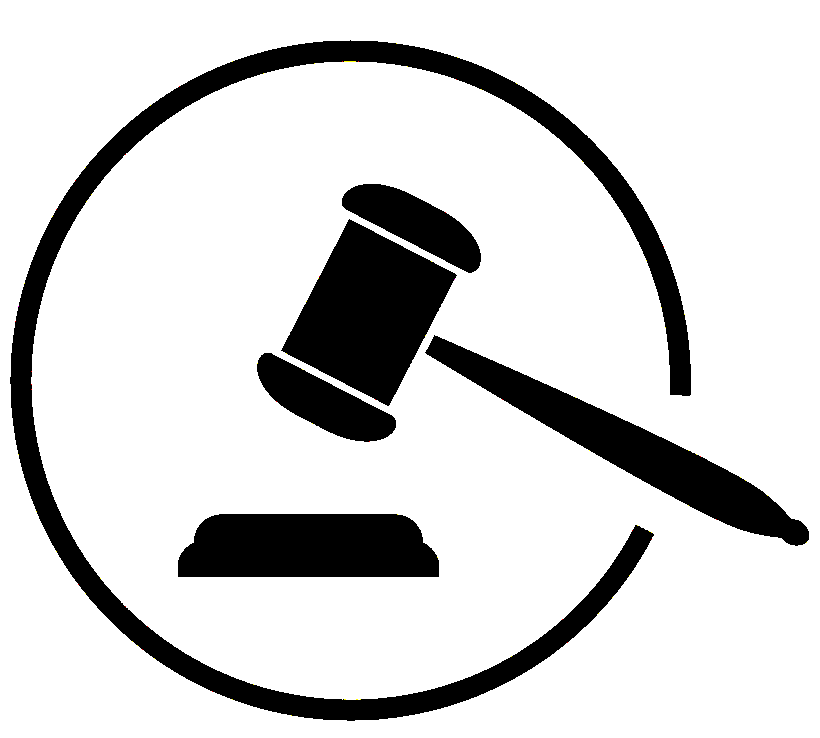 Step 1: Lease Violation + Notice/Demand
Potential Reasons for Eviction
A tenant fails to pay rent
A tenant materially violates the terms of the lease (2x)
A tenant engages in conduct that is disturbing to others causes a nuisance, or negligently damages the property
A tenant commits a “substantial violation”
A tenant fails to vacate after the end of a tenancy*
Public Trustee Sale – See C.R.S. § 13-40-104 
“No Fault” Evictions*


*See following slides regarding termination of tenancies under “For Cause” law
For Cause/No Fault Evictions
Prohibits a landlord from non-renewing a tenant’s lease (i.e. issuing a Notice to Terminate Tenancy, notice of nonrenewal, or letting a lease expire) without a valid legal reason that is clearly stated in the 90 day notice. 

Exceptions (when these “For Cause” protections do not apply):
Temporary rentals for less than 30 days
Owner-occupied or master-tenant occupied units that are single-family home, duplex, or triplex
Employer-provided housing or mobile homes owned by the person renting lot space (or rent-to-own mobile home tenants)
Individuals who have not been tenants for 12 months
Unknown tenants
Landlords can non-renew w/ 90 days* notice only:
Demolition or conversion of premises

Substantial repairs or renovations (unless required to satisfy remedial requirements of the Warranty of Habitability or retaliatory)

Landlord or family member moving into the unit (*45 days if active military)

Selling the premises

Tenant refuses to sign renewed lease with reasonable terms

Tenant paid rent late 3 or more times during the lease
Retaliatory Eviction
Landlord cannot evict/retaliate against a tenant for:
Making a good faith complaint or exercising any rights under the warranty of habitability 
Organizing or becoming a member of a tenant’s association
Exercising rights under the Immigrant Tenant Protection Act (“ITPA”) or opposing landlord conduct prohibited by the ITPA
Discriminatory Eviction
Landlord cannot evict/discriminate against a tenant for:
Being a member of a protected class under state or federal law
Gender, race, religion, national origin, veteran status, family status, source of income, disability, etc.
For example: requesting a reasonable accommodation
Includes having a service or emotional support animal if the proper process has been followed
Demand for Compliance/Right to Possession
The eviction process usually begins with written notice to the tenants/occupants

The demand must be made in writing, specifying the grounds of the landlord's right to possession, including a specific description of the alleged violation or grounds;
The demand must describe the premises;
The demand must note the time when property shall be delivered up; and 
The demand must be signed by the person claiming such possession, his/her agent, or his/her attorney.
Demands must also include a statement that tenants who receive particular types of assistance have a right to mediation prior to a landlord filing a complaint with the court. 
C.R.S. § 13-40-106, 107, 110
Difference Between Demand for Compliance/Possession & Notice to Terminate Tenancy
Demand for Compliance or Possession: Tenant has the option of correcting the problem (“cure”) within indicated number of days or can vacate the rental unit

Notice to Terminate Tenancy: Tenant does not have the option of correcting the problem and the landlord is demanding the tenant leave
Demand for Compliance or Right to Possession
Non-Payment of Rent
Material Violation
Disturbance/Nuisance/
Negligent Property Damage
Clearly identifies the provisions of lease that were violated
Gives tenant 10 days* to leave property OR comply by curing lease violation
Must be material
Identifies the specific conduct that is causing a disturbance or nuisance to others, or negligently damaging property
Gives tenant 10 days* to leave property OR comply by curing conduct
Cannot be conduct that tenant is entitled to do under lease or law
Identifies amount of rent owed and dates for which rent was not paid
Gives tenant 10 days* to leave property OR comply by paying rent owed (“cure”)
*Some exceptions may apply that would alter number of days given to comply
Notice to Terminate Tenancy and No Option to Cure
Repeat Material Violation
Substantial Violation
Clearly indicates the provision/term of lease violated
Must have given previous notice for same violation
Tenant has 10 days* to leave property
Does not give tenant the opportunity to cure by complying with term of lease
Tenant has 3 days to leave the property
Does not give tenant opportunity to cure violation
Notice must indicate violation and must fall within statutory definition of “substantial violation”
There are some exceptions-e.g. for victims of DV
*Some exceptions may apply that would alter number of days given to comply
What is a “Substantial Violation”?
Refers to an act by the tenant or their guest/invitee that occurs on or near the property and:
Endangers the landlord, co-tenant, or person living on/near the premises or willfully and substantially endangers the property of landlord;
Is a violent or drug-related felony; or
Is a criminal act in violation of federal or state law or local ordinance that:
Carries a potential sentence of 180 days or more; and
Has been declared a public nuisance under state law or local ordinance
Service of Demand for Compliance or Notice to Terminate Tenancy
There are several ways the notice can be served:
Personal Service 
To the tenant or to another person occupying the premises or a member of the tenant's family over 15 years old, residing on or in charge of the premises.
Posting
Landlord may post the notice on an conspicuous place on the property, such as the front door ONLY after they have made 2 attempts at personal service on two different days. If posted, notice period starts the day after the notice is posted.

The notice must also be provided in “English, Spanish, or any other language that the landlord knows, or has reason to know, is the primary language of the tenant.”
Step 2: Summons + Complaint
Once Landlord Properly Serves Notice
Tenant now has a certain number of days to comply with/cure the demand or vacate.


If the time for tenant’s compliance has passed and the tenant has not cured/vacated, then Landlord can file an eviction case with the court*


*If a tenant receives SSI, SSDI, or TANF benefits and they notify their landlord, they may be entitled to mandatory mediation with their landlord prior to their landlord being able to file a complaint in court. C.R.S.  § 13-40-110
Landlords can schedule mediation through the Office of Dispute Resolution (ODR) at www.ColoradoODR.org
Landlord Starts Case
Landlord files a written Complaint and Summons (and copy of Notice/Demand) with the Court.

Requires the Complaint to:
Describe the property
Grounds for recovery
Name of person in possession
Prayer for recovery of possession
May also allege monetary damages
Rental value, damages, or both must be within the jurisdictional limit of the County Court (<$25,000) exclusive of costs and attorney fees.  C.R.S. § 13-6-104.

Residential evictions are usually filed in the county where the property is located.
Summons
Landlord or clerk of court issues Summons for tenant to appear in court.

Tells the tenant to appear in court not less than 7 days and no more than 14 days from the date of the issuance of the Summons to answer the Complaint.

The Summons must also contain additional information including: a list of available legal aid and rental assistance resources, a blank Answer form, and form that allows either party to request evidence.
Service of Summons and Complaint
The Complaint, Summons, and any supporting documentation must be served upon the tenant via:

Personal Service:  Landlord’s paperwork can be served by the Sheriff’s Department in the County where the Tenant lives or works, by a Private Process Server, or by someone 18 years of age or older, who is not a party to the case.
Personal service is required if a Landlord is seeking money damages.

Service by Posting & Mailing: C.R.S. § 13-40-112 permits posting (on a main door) and mailing of the complaint only after diligent efforts to personally serve.
Step 3: Answer, Counterclaim(s)/Motion to Dismiss, or Stipulation
Option 1:  File an Answer
An Answer must:
State the grounds for tenant’s claim for possession
Admit or deny all of the material allegations of the complaint
State defenses
Request trial to the court or jury trial
JDF 103

Tenant should choose at this point how they wish to participate at trial (virtually or in-person).

Failure to file an answer to a complaint with the court (or sign a stipulation on/before the return date) will result in a “default judgment.”

Failure to assert a legal defense could result in the granting of a motion for “judgment on the pleadings.”
HB24-1099: Defendant Filing Fees in Evictions*
*not in effect until November 1, 2024
Tenants will not be charged fees to file an Answer or other pleadings in an eviction case.
[Speaker Notes: https://leg.colorado.gov/bills/hb24-1099]
Some Potential Defenses
The Demand/Notice does not have all of the information required or it was not properly served.

The tenant attempted to pay the entire rent owed and the landlord refused to accept it.
If a tenant pays before judgment the entire amount listed in the original demand + any rent that has accrued since then, the court must dismiss the case.
Tenant may pay either the court or the landlord.

The tenant did not violate the lease as is claimed by the landlord.

The portion of the lease violated was not a material provision of the lease. HB24-1098 made this defense even clearer.

The amount owed consists only of or is due to late fees.
This includes deducting owed late fees from rent payments (i.e., subtracting last month’s late fee from this month’s rent so that the rent payment is short)
Some Potential Defenses - Warranty of Habitability
The landlord has violated the Warranty of Habitability pursuant to C.R.S. § 38-12-507(II)(c) after the tenant made written demands for compliance 

Notable changes to the Warranty of Habitability went into effect recently via SB24-094
Tenants no longer required to pay a WOH bond to assert this defense
Creates a rebuttable presumption of breach if Landlord does not commence or complete remedial action in a certain amount of time
Notice must be in writing, but not if the lease allows for other ways to give notice
May be asserted as affirmative defense to most types of evictions, except substantial violations
If the tenant asserts as a defense to a non-payment of rent eviction and they lose, they have 14 days to deposit the rent that is owed with the court to avoid eviction judgment
Counterclaim
A counterclaim is a claim raised by the tenant in an eviction case against the landlord.
For example: the landlord charged unlawful late fees, the landlord retaliated against the tenant, the landlord engaged in discriminatory conduct, etc.

A tenant can file a counterclaim in their Answer and pay an additional filing fee to the Court* 
The court would likely set a separate hearing for the counterclaim at a later point in time.


*This filing fee should be waived for all tenants under HB24-1099
Motion to Dismiss
A motion to dismiss is a request to the court that the court dismiss the case without a trial because of a legal flaw in the other side’s case. 

In certain circumstances (lack of jurisdiction; failure to state a claim; tenant cured under C.R.S. § 13-40-115(4); etc.) a tenant may be able to file a Motion to Dismiss.
Option 2: Filing a Stipulation Instead of an Answer
A Stipulation is: 
A signed agreement between the tenant and the landlord 
Settles the eviction without having a judge decide the outcome and prevents an eviction on the tenant’s record
This document is filed with the court
The parties can negotiate what they’d like, for example: 
a voluntary move out date, 
a reduction in back rent or late fees owed, 
a payment plan, etc.

It’s important that both parties fully understand any stipulation they enter into.
Step 4: Trial
Trial
Trial is the time for landlords to prove their case and for tenants to further explain all defenses raised in their Answer.

Trial must be scheduled within 7-10 days after the Answer is filed. The court may extend beyond 10 days if either party demonstrates good cause for an extension or the court finds other justification.

After filing an Answer but before trial, court may order landlord or tenant to provide any relevant documentation that either party requests.

At trial, the landlord must prove:
Property is located in the City and County where action filed
Plaintiff is the owner or landlord of the property
Lease agreement between the parties
Oral or written agreement
Terms of agreement
Violation of the lease
Lawful notice or demand for possession
Tenant still in possession; unlawfully detaining
Step 5: Judgment + Writ of Restitution
Judgment & Writ of Restitution
If the Court finds the landlord has proven what they are required to, the Court will enter what is called a “Judgment for Possession” in favor of the landlord.

The Court then issues a “Writ of Restitution” no sooner than 48 hours after judgment.
What is a ‘Writ of Restitution’?: A document the landlord uses to schedule the Sheriff's eviction or move out of a tenant.

The Court may determine damages at trial or will set the matter for a damages hearing at the request of the parties, or will require a separate matter to be filed.
Sheriff Executing the Writ of Restitution
After the Court enters a Judgment and issues a Writ of Restitution, the landlord can schedule the sheriff to come evict the tenant.

The eviction cannot be scheduled until at least 10 days* after entry of the Judgment.

The sheriff can only “execute the Writ” (i.e. evict the tenant) during the daytime, between sunrise and sunset.
Tenants should do everything they can to move out before the sheriff arrives.

*30 days if tenant receives SSI, SSDI, or TANF benefits
Eviction in Review
Landlords must usually provide notice before an eviction can start.
Tenant sometimes has the opportunity to “cure” (fix the issue) to stop the eviction.
Even if the tenant does not have the opportunity to cure, the parties must still go to court before a tenant can be evicted.
Tenants should not miss their return/answer date.
Landlords must get a court order before evicting a Tenant.
Parties should make sure they understand all terms if they sign a stipulation.
Some Helpful Court Forms for Residential Evictions
Colorado Court Forms List
JDF 100: Guide to Residential Evictions
JDF 99A: Demand for Compliance
JDF 99B: Notice to Terminate Tenancy
JDF 99C: Notice of No Fault Eviction
JDF 98: Affidavit of Service
JDF 101:  Eviction Complaint
JDF 102: Eviction Summons
JDF 103: Eviction Answer
JDF 105: Notice About Remote Participation
JDF 108: Request for Documents 
JDF 244: Notice of Deposited Funds
Denver County Court Self- Help Center
Can help with:
Locating and Filling out Forms
Understanding Court Procedures, Rules, and Terminology
Finding Applicable Statutes
Referrals to Community Resources
Address: 1437 Bannock Street, Room 281
Phone: (720) 865-7819
Email: SelfHelp@DenverCountyCourt.org
Website: https://www.denvercountycourt.org/civil/#anchor_self-help-center/
Hours: Monday - Friday, 8:00 AM to 4:00 PM (excluding legal holidays)
Questions?
THANK YOU!